Little Library Project
Worship at Work
Sunday, May 29th
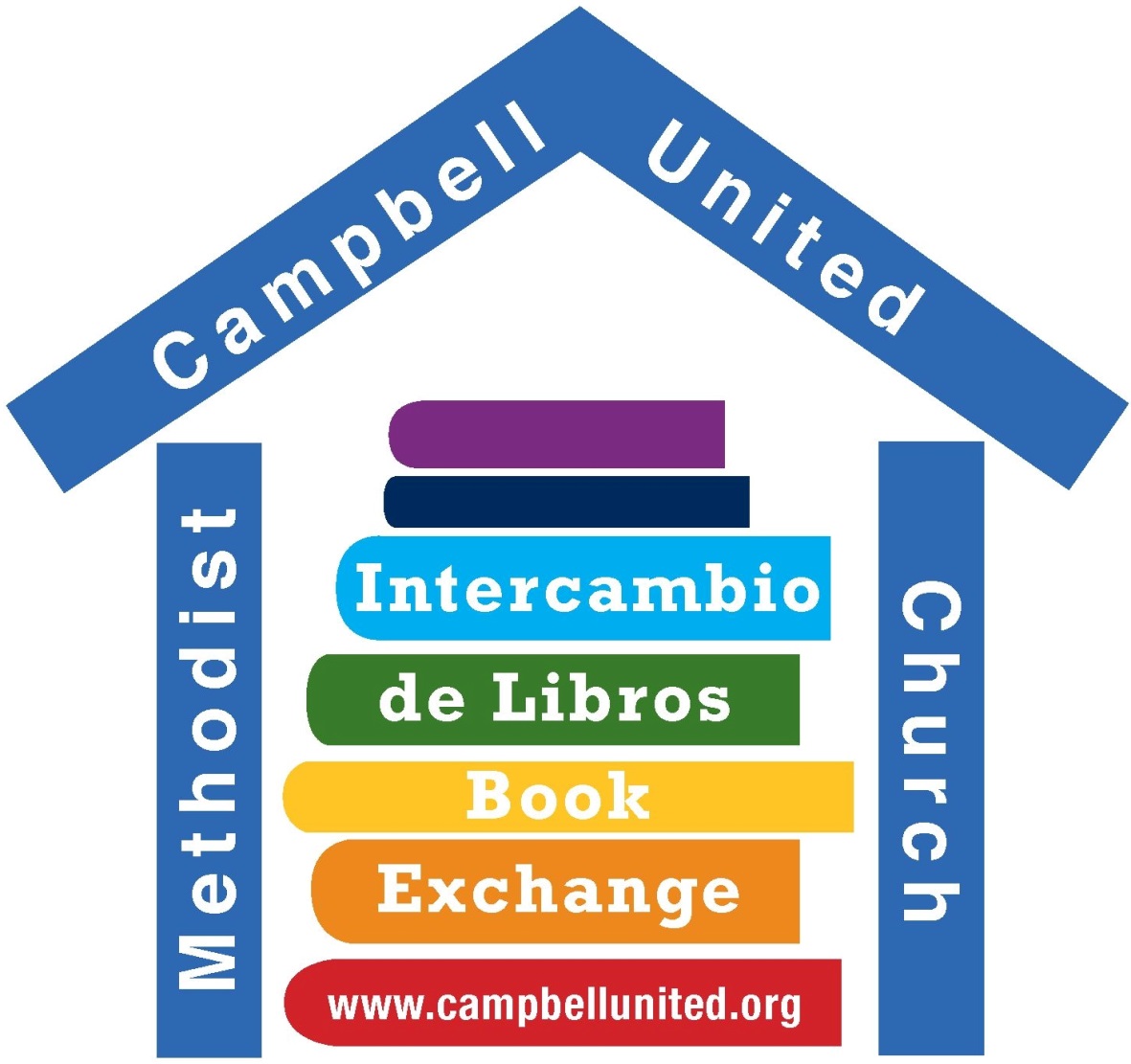 Wear Your Work Clothes!
Little Library Project
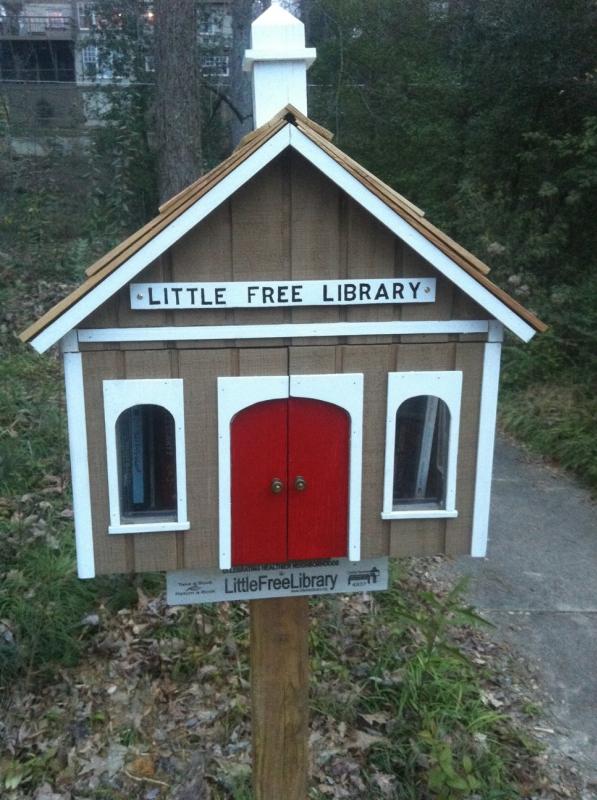 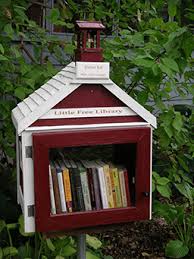 Borrow/Return/Donate a Book
Little Library Project
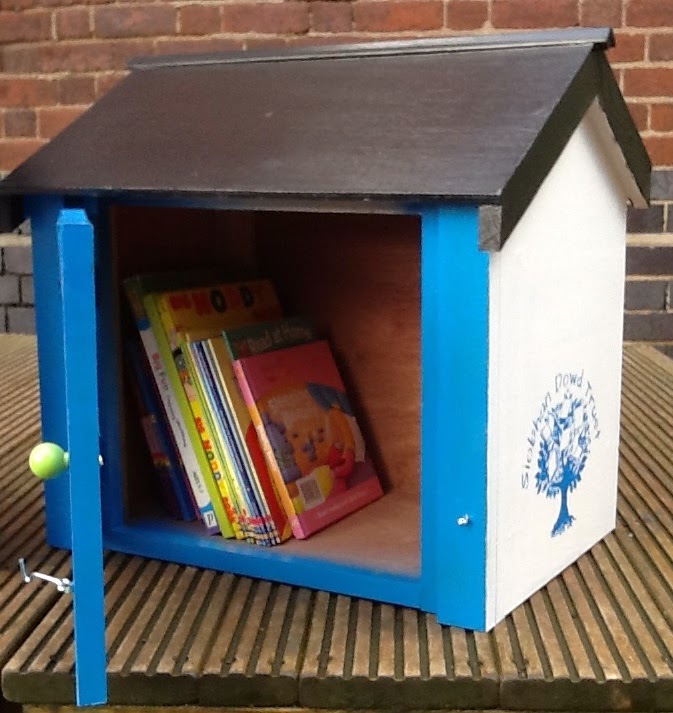 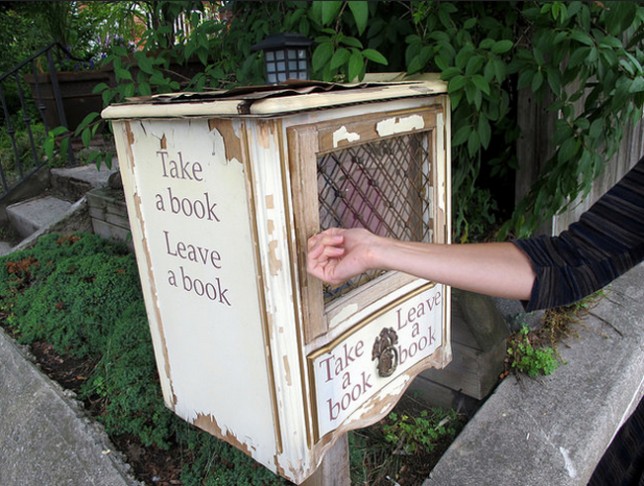 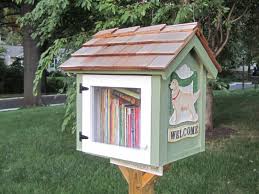 Borrow/Return/Donate a Book
Little Library Project
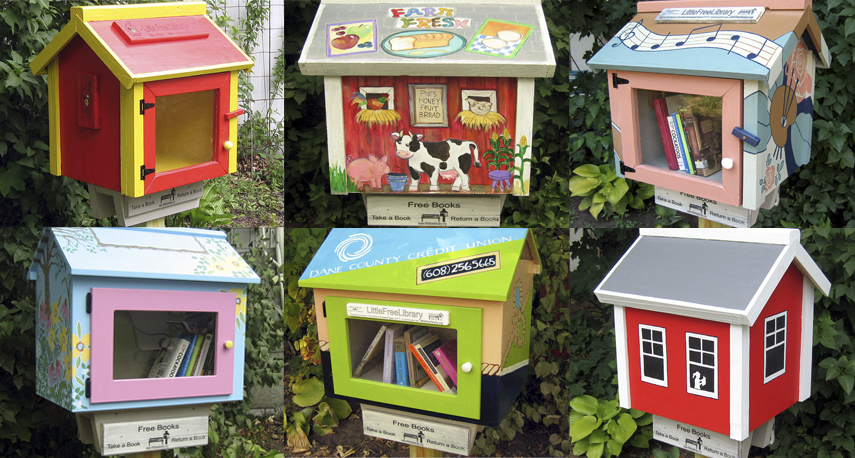 Borrow/Return/Donate a Book
Little Library Project
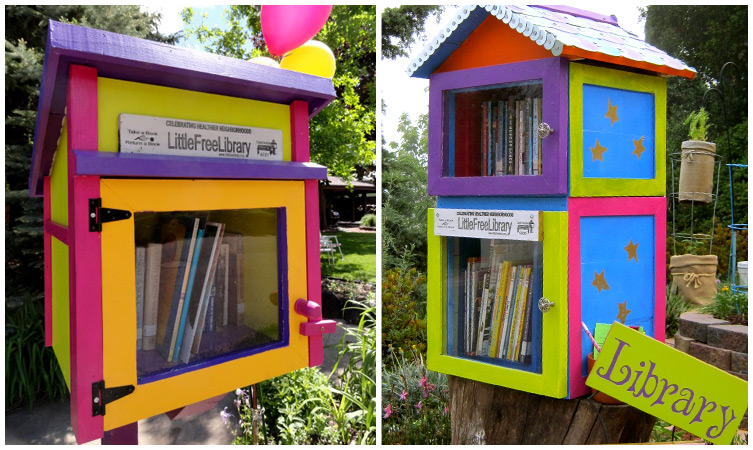 Borrow/Return/Donate a Book
Little Library Project
Worship at Work
Sunday, May 29th
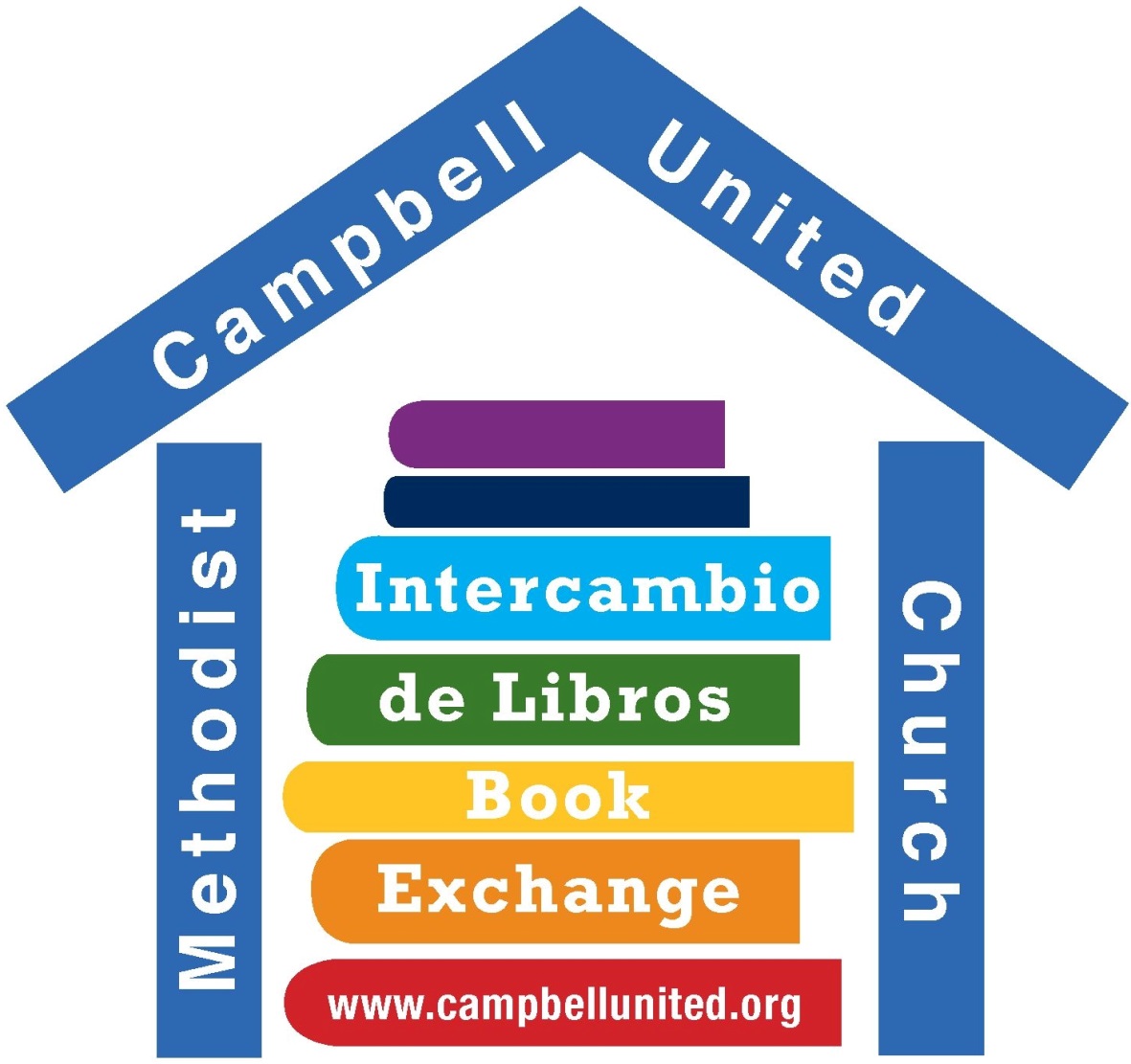 Wear Your Work Clothes!